Cenozoic tectonic evolution of the White Mountains, California and Nevada
Daniel F. Stockli
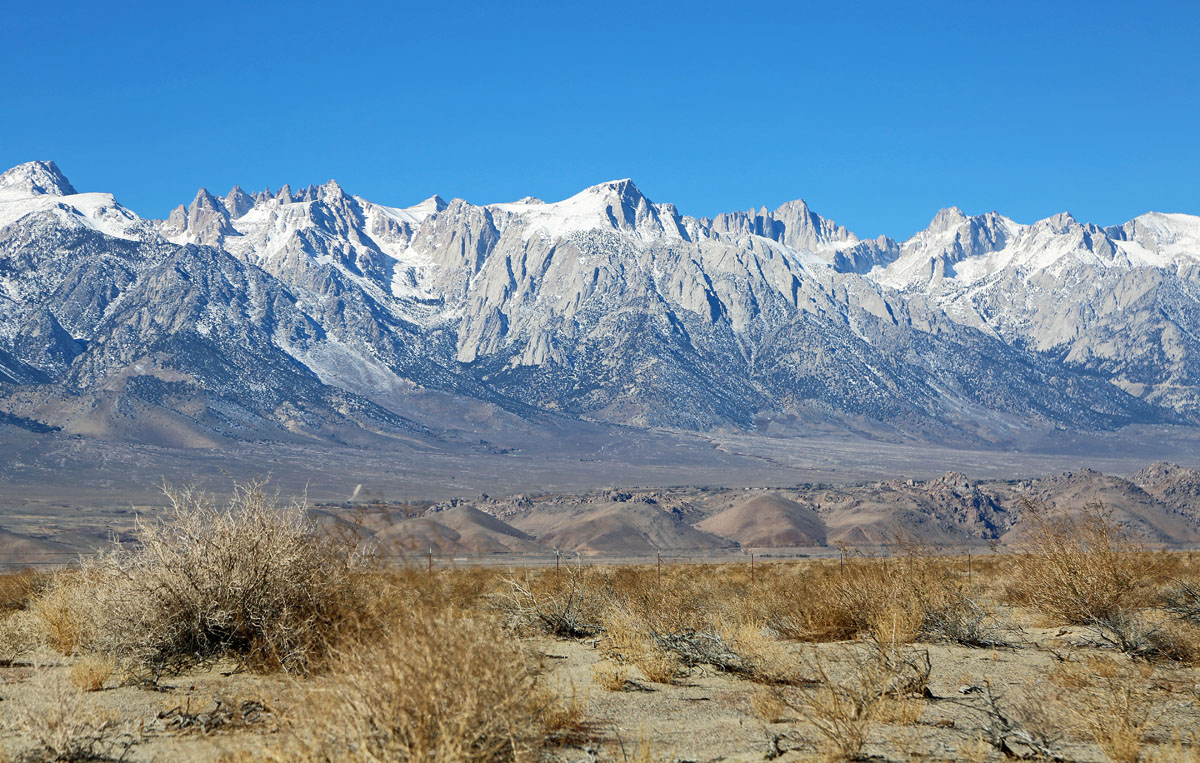 The Big Picture
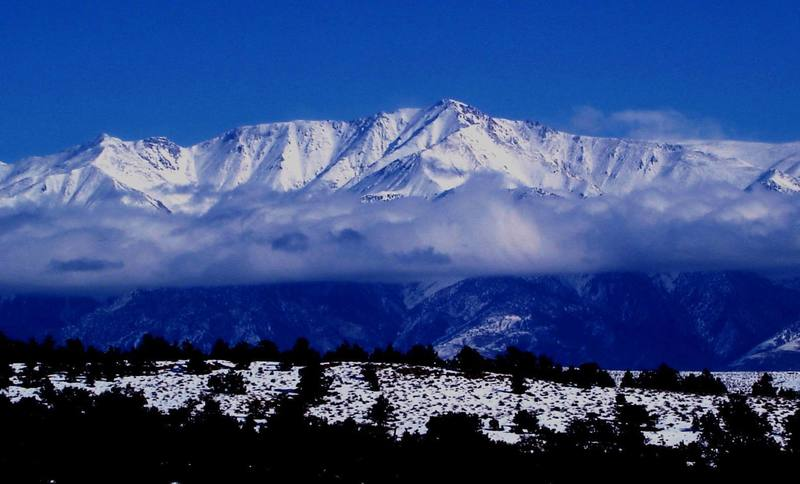 Today, White mtn peak is the 3rd highest peak in CA (14,252 ft). 
Over the past 12 Ma (mainly in the last 3-6 Ma) local tectonics changed dramatically.
~ 12 Ma the White Mountains began exhumation and tilting resulting in ~8 km of uplift.  
Stockli shows this by radiomeric (Uranium decay) dating of rock samples along the range and showing tectonic evolution in the region.
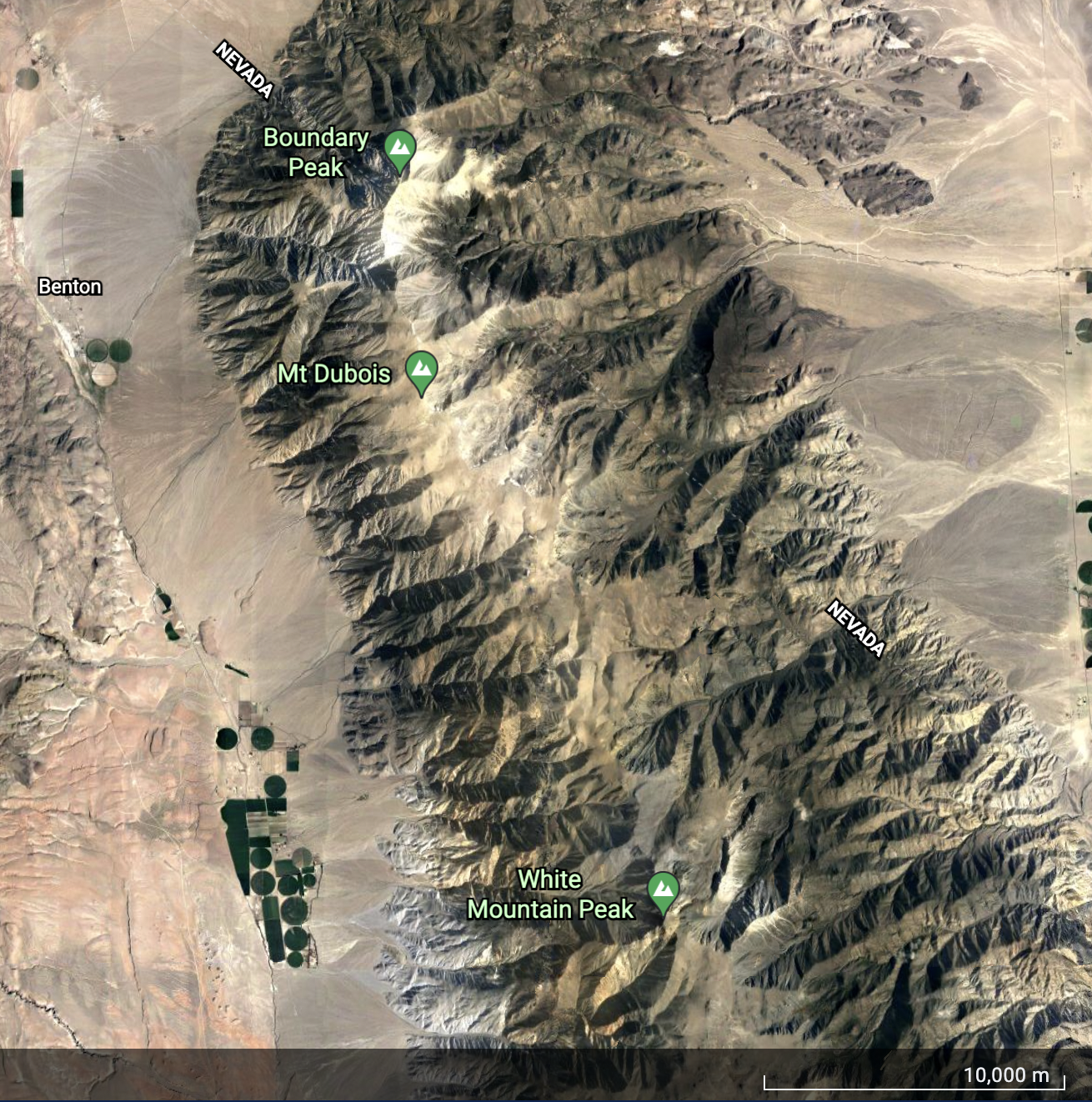 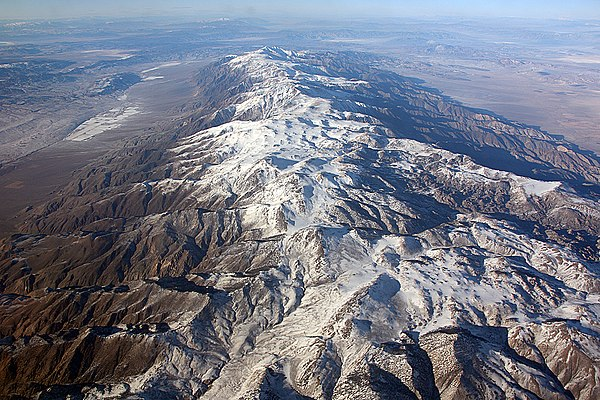 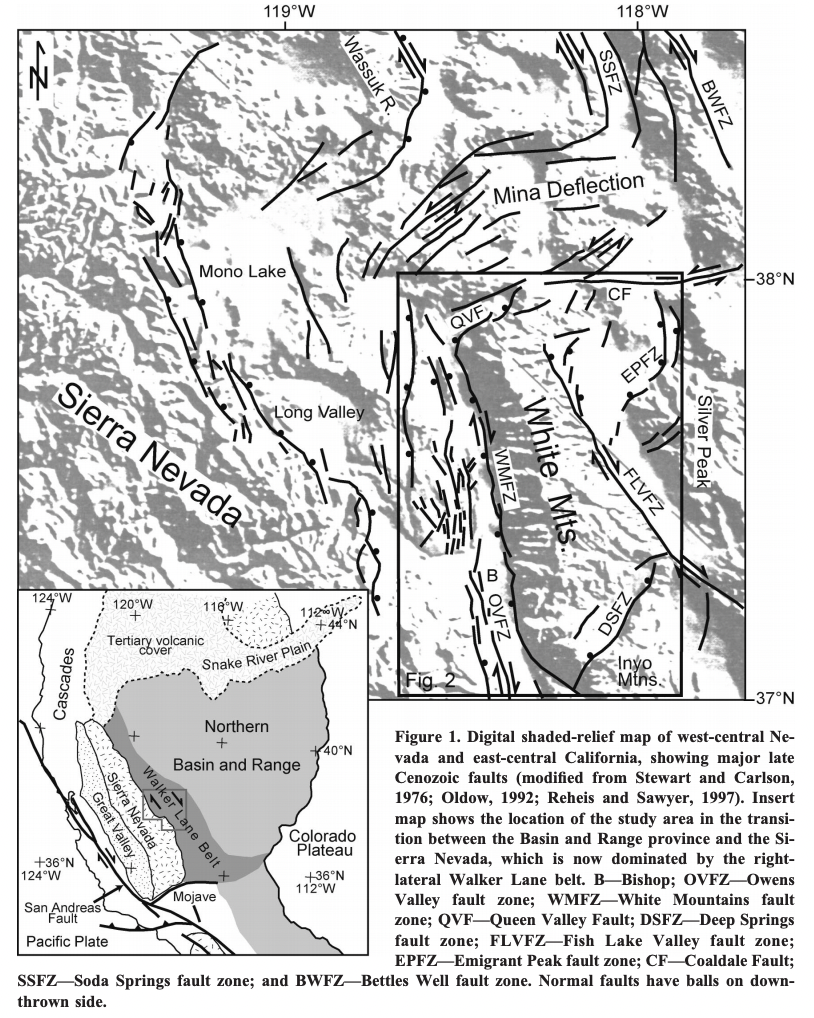 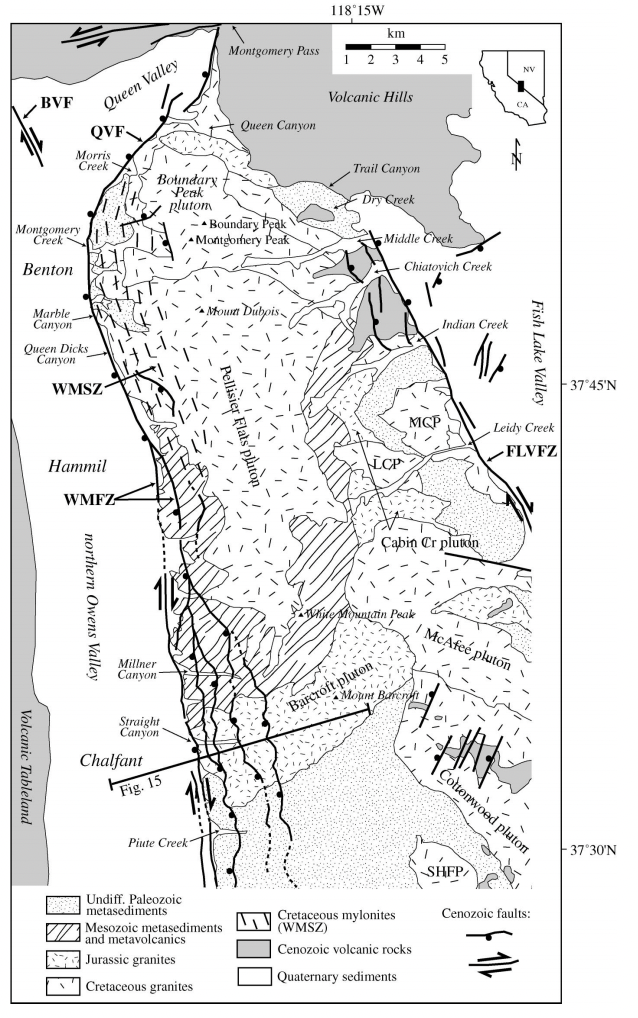 Geologic setting: Key fault zones are the White mountain fault zone (WMFZ) and Fish Lake Valley Fault Zone (FLVFZ).
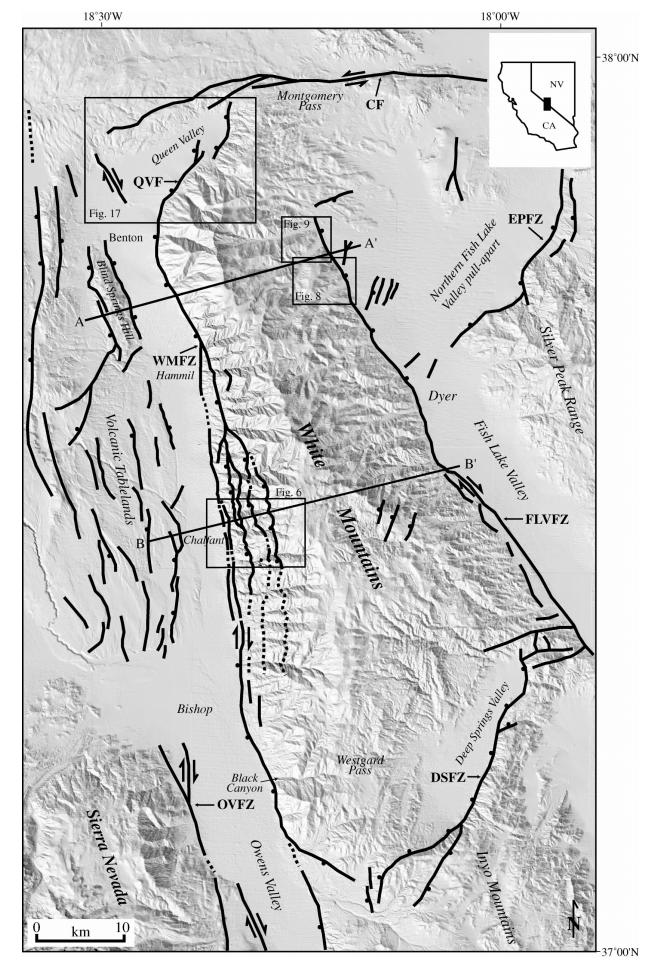 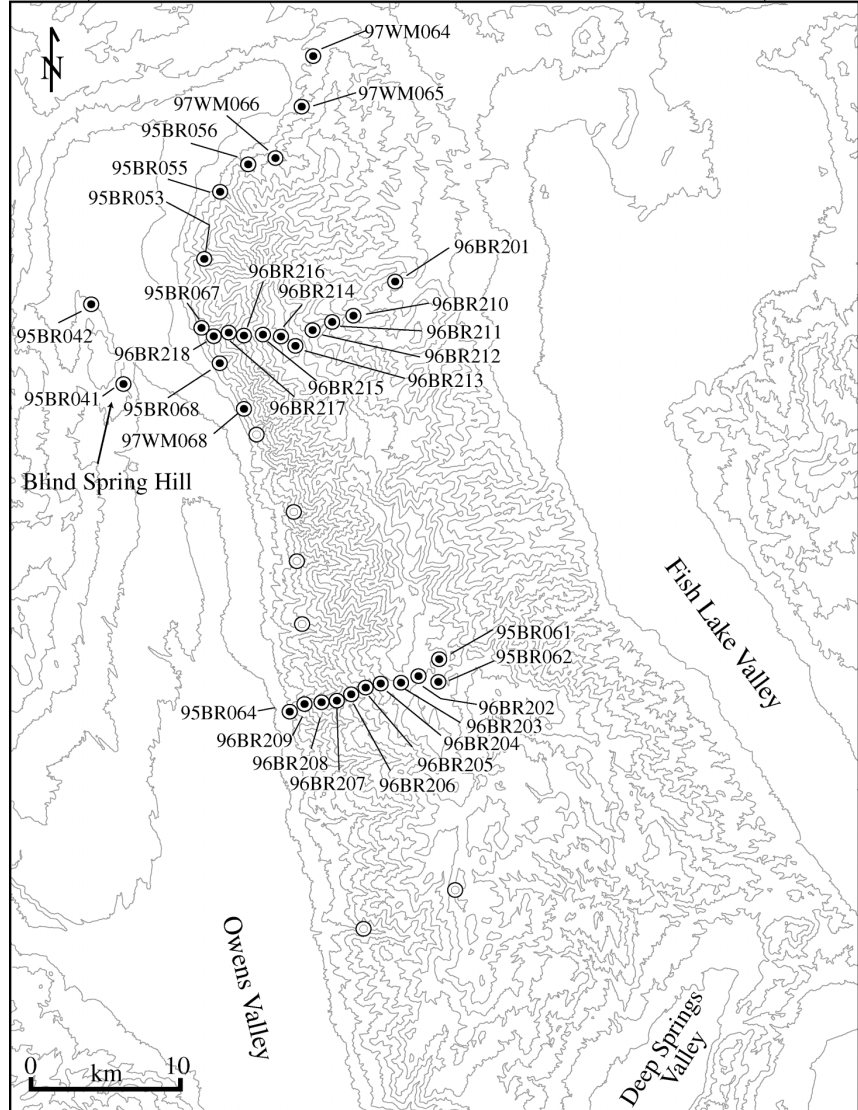 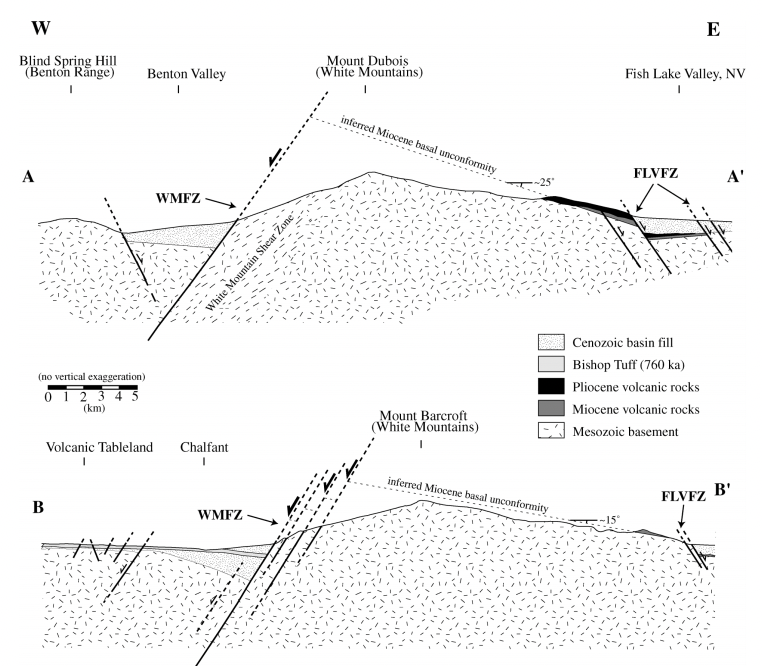 Study rests largely on the collection and dating of rocks along the two transects shown.
Thermo-chronological  (U-TH / He dating)
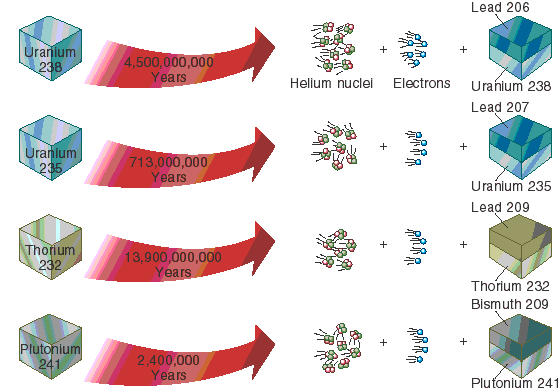 .  U238 decays into Lead 206. Helium nuclei (2p&2n) by-product. 
.  To find the age of a sample, geologists find the ratio of daughter isotopes to remaining parent isotopes present.
.  From the known parent isotopes and the decay constant, we can then determine the age.
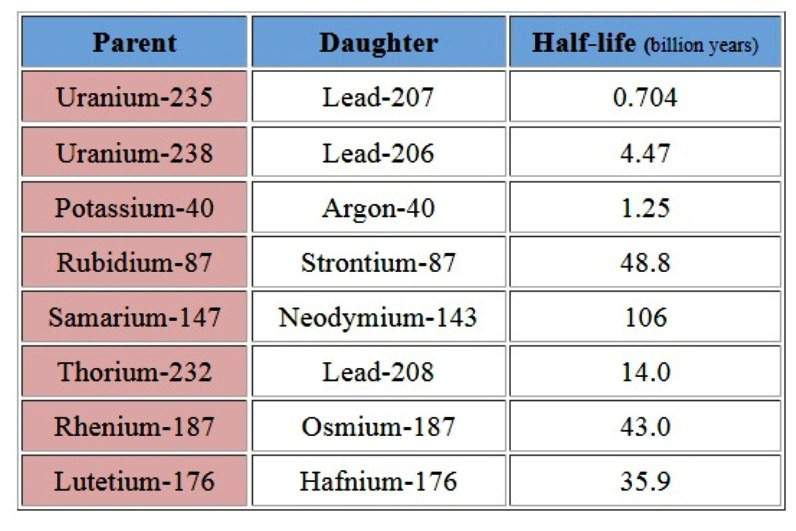 Apatite fission track dating
.  (U-Th)/He dating is used to measure the age of a sample by measuring the amount of radiogenic helium (4He) present as a result of the alpha decay from uranium and thorium.
.  When nuclear fission of uranium-238 (238U) happens in organic materials, damage tracks are created.
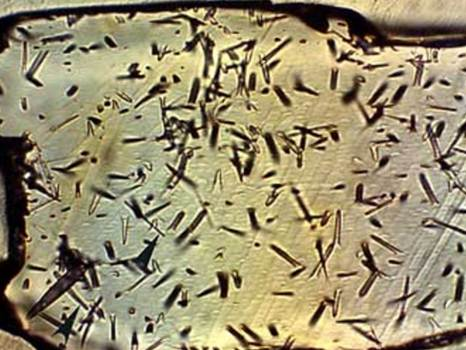 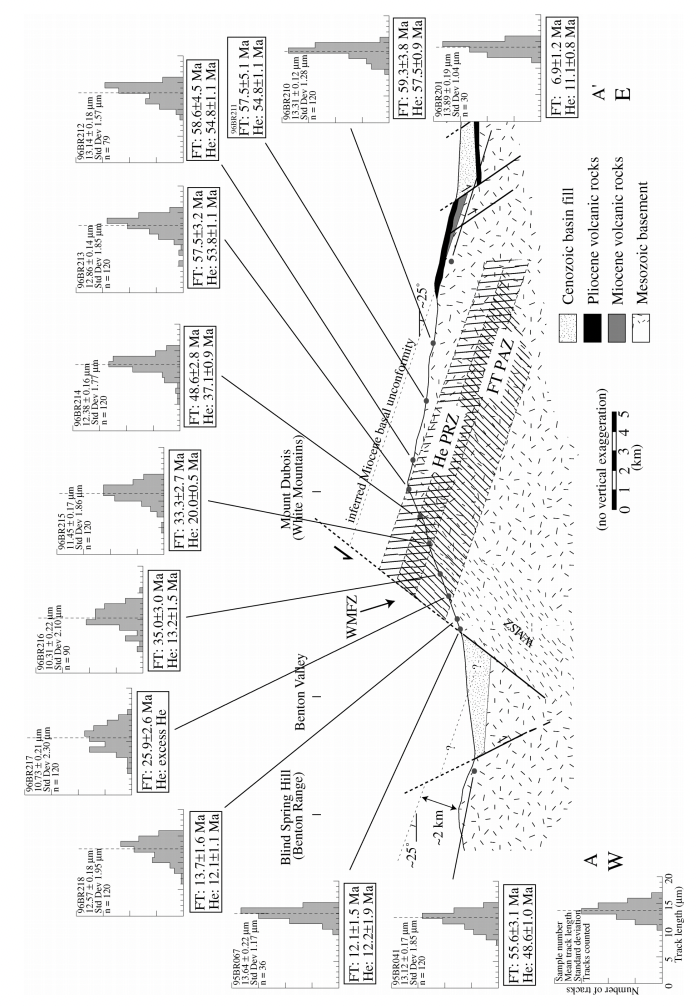 .  Stockli preformed thermo-chronological  (U-TH / He dating) and apatite fission track dating for multiple E-W transects.
.  Transect of samples across range allows sampling of rocks at different depths- assuming tilting of range during uplift - the samples will be from different depths and record ‘cooling ages’.
Assumption of tilting based on observation that Plio-Miocene volcanic flows horizontal when formed and underlying.
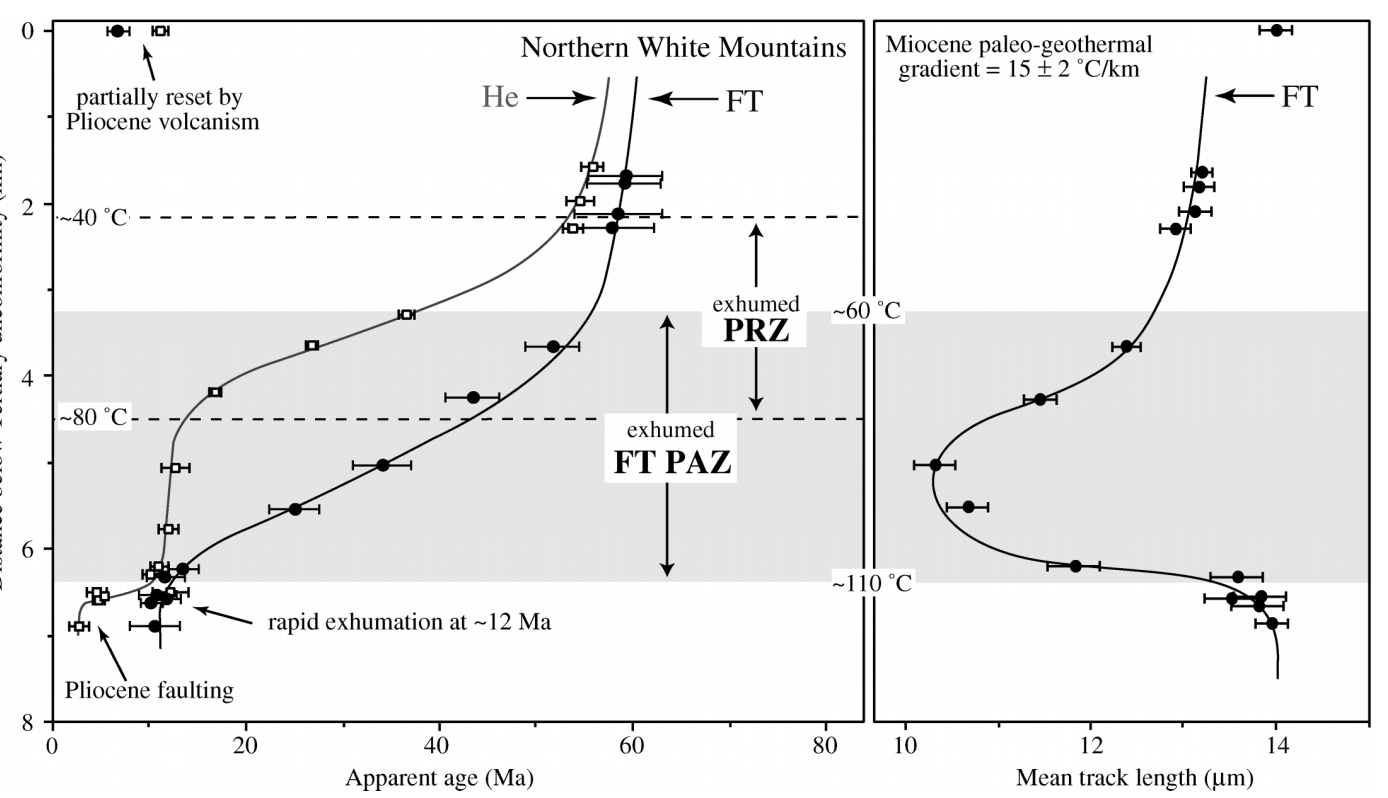 Original placement and cooling.
Rocks cooling but little change.
Rocks of very different structural depth shoe same ages.
Concordant fission-track and (U-Th)/He ages and invariant cooling ages below the base of the PAZ and PRZ indicate rapid cooling and exhumation of the White Mountains starting at ca. 12 Ma.
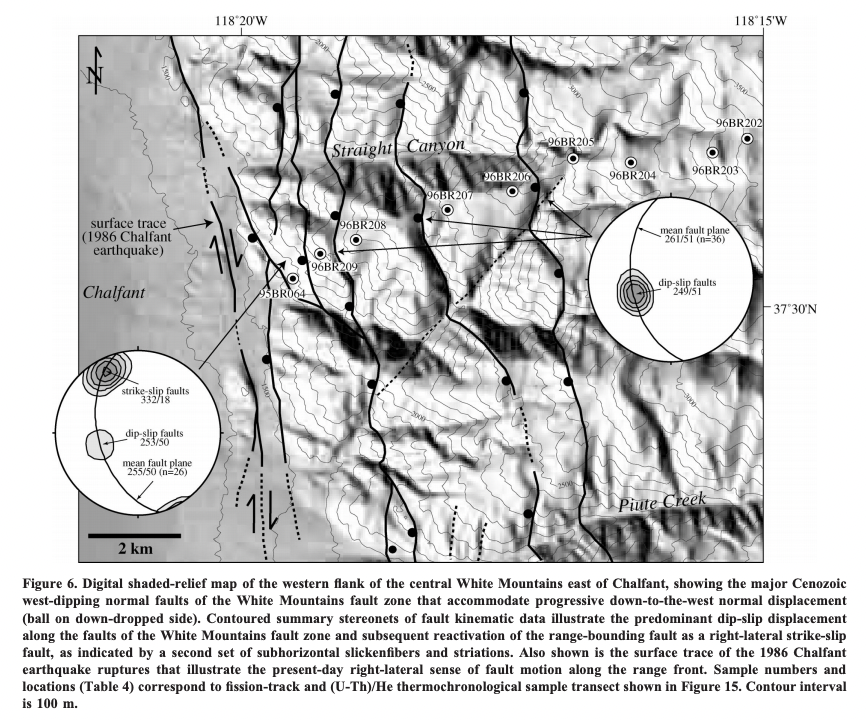 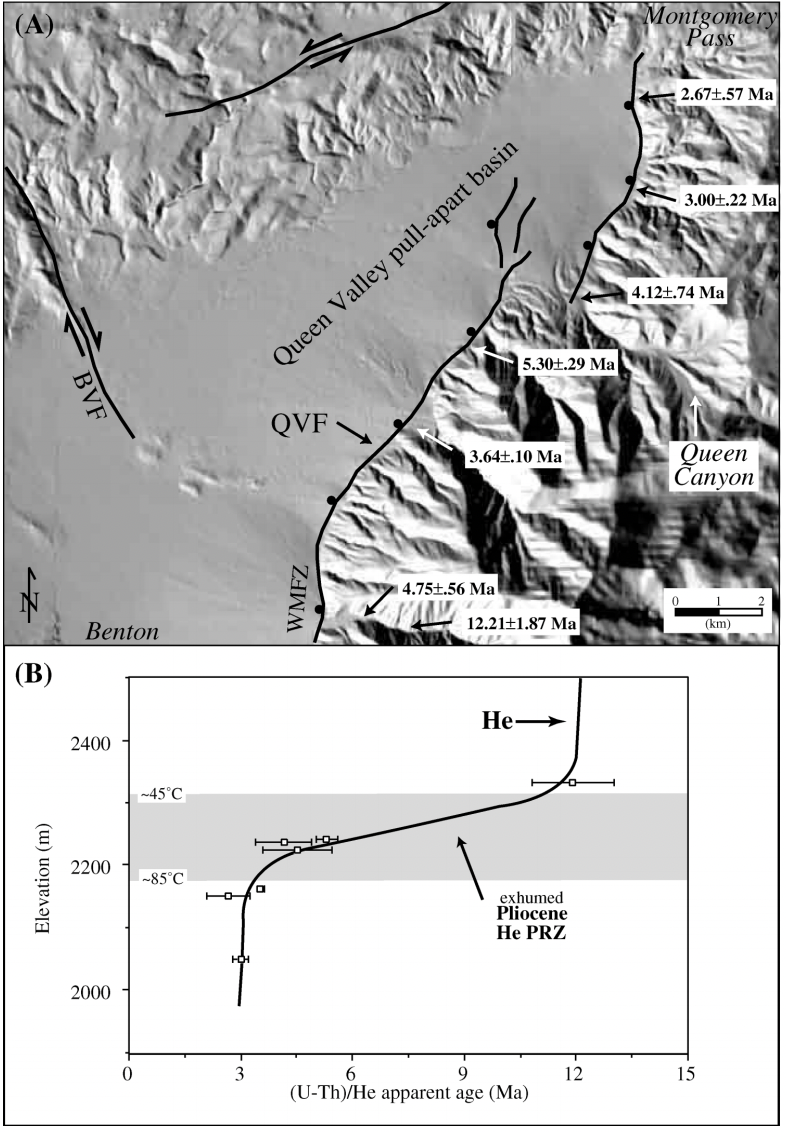 .  Faults along range were once only dip-slip motion. 
.  Observation: dip-slip striae are overprinted by strike-slip striae.
.  Interpretation: the most recent uplift observed in cooling age profile and north end of range is due to transition to strike-slip displacement.
.  The middle miocene was characterized by dominant east-west extension and normal faulting. 
.  ~10-6 Ma, central western Basin and Range started to undergo transtentional deformation as a result of NW-SE extension.
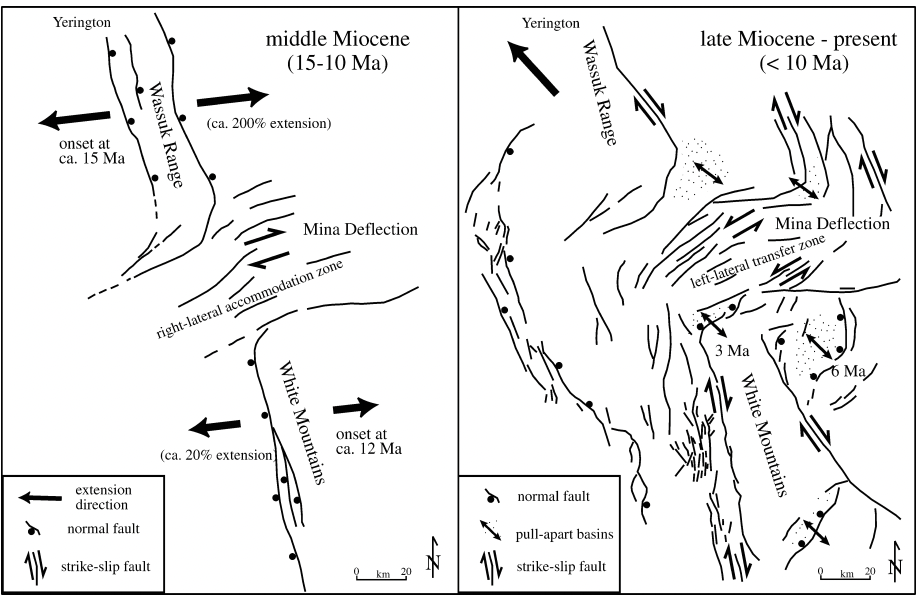 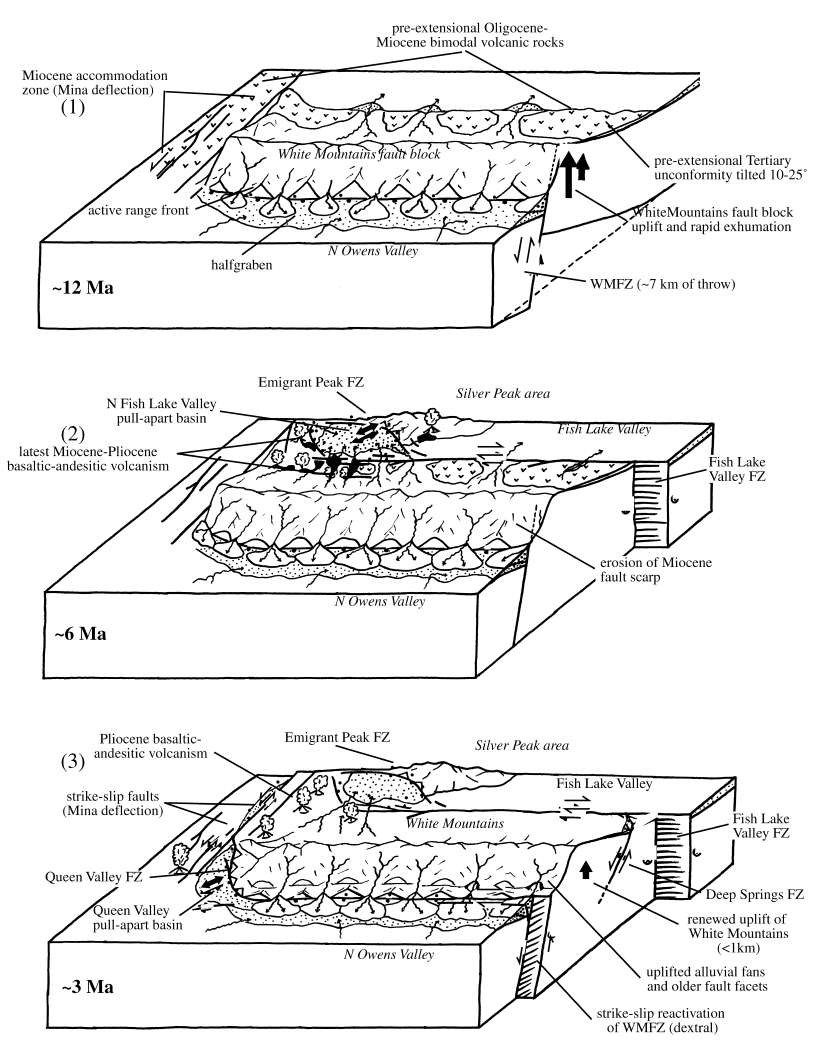 East-west extension resulting in eastward tilting & uplift ~12 Ma
Inception of strike slip faulting ~6 Ma in the fish lake valley area and formation of pull-apart basin.
Right lateral strike slip began to occur ~3 Ma.
The Big Picture
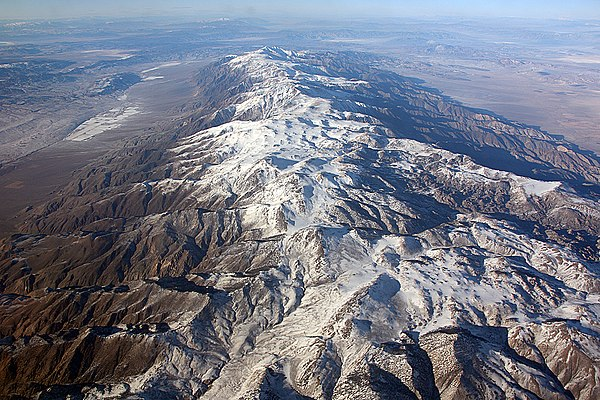 Over the past 12 Ma (mainly in the last 3-6 Ma) local tectonics changed dramatically.
~ 12 Ma the White Mountains began exhumation and tilting resulting in ~8 km of uplift.  
Stockli shows this by radiomeric (Uranium decay) dating of rock samples along the range and showing tectonic evolution in the region.